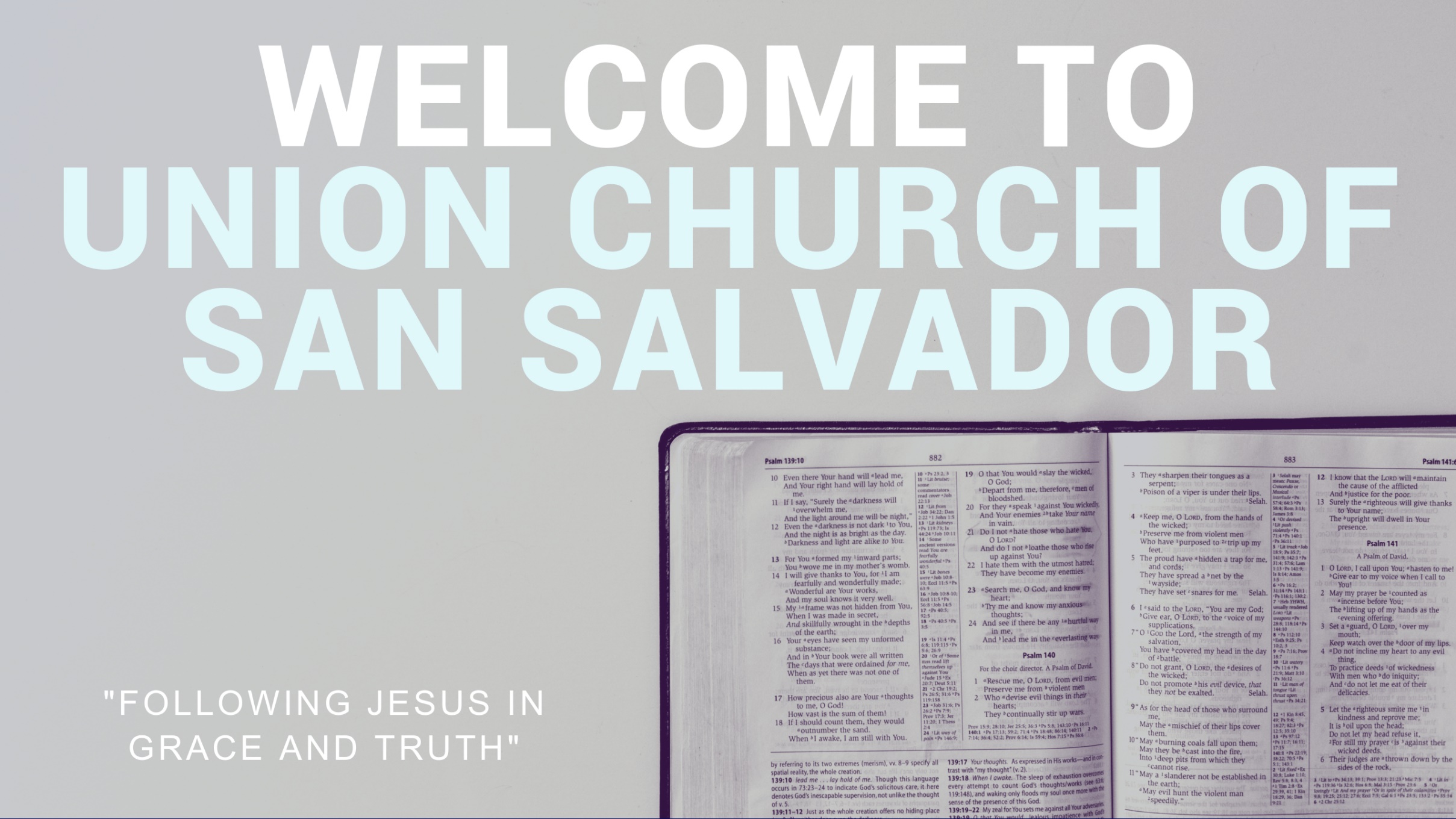 GOD SO LOVED
Come all you wearyCome all you thirstyCome to the wellThat never runs dry
Drink of the waterCome and thirst no more
Well, come all you sinnersCome find His mercyCome to the tableHe will satisfy
Taste of His goodnessFind what you're looking for
For God so lovedThe world that He gave usHis one and onlySon to save us
Whoever believes in HimWill live forever
Bring all your failuresBring your addictionsCome lay them downAt the foot of the cross
Jesus is waiting thereWith open armsSee His open arms
For God so lovedThe world that He gave usHis one and onlySon to save us
Whoever believes in HimWill live forever
The power of hellForever defeatedNow it is wellI'm walking in freedom
For God so lovedGod so loved the world
Praise GodPraise GodFrom whom all blessings flow
Praise HimPraise HimFor the wonders of His love
Praise GodPraise GodFrom whom all blessings flow
Praise HimPraise HimFor the wonders of His love
For God so lovedThe world that He gave usHis one and onlySon to save us
Whoever believes in HimWill live forever
The power of hellForever defeatedNow it is wellI'm walking in freedom
For God so lovedGod so loved the world
The power of hellForever defeatedNow it is wellI'm walking in freedom
For God so lovedGod so loved the world
Bring all your failuresBring your addictionsCome lay them downAt the foot of the cross
Jesus is waitingGod so loved the world
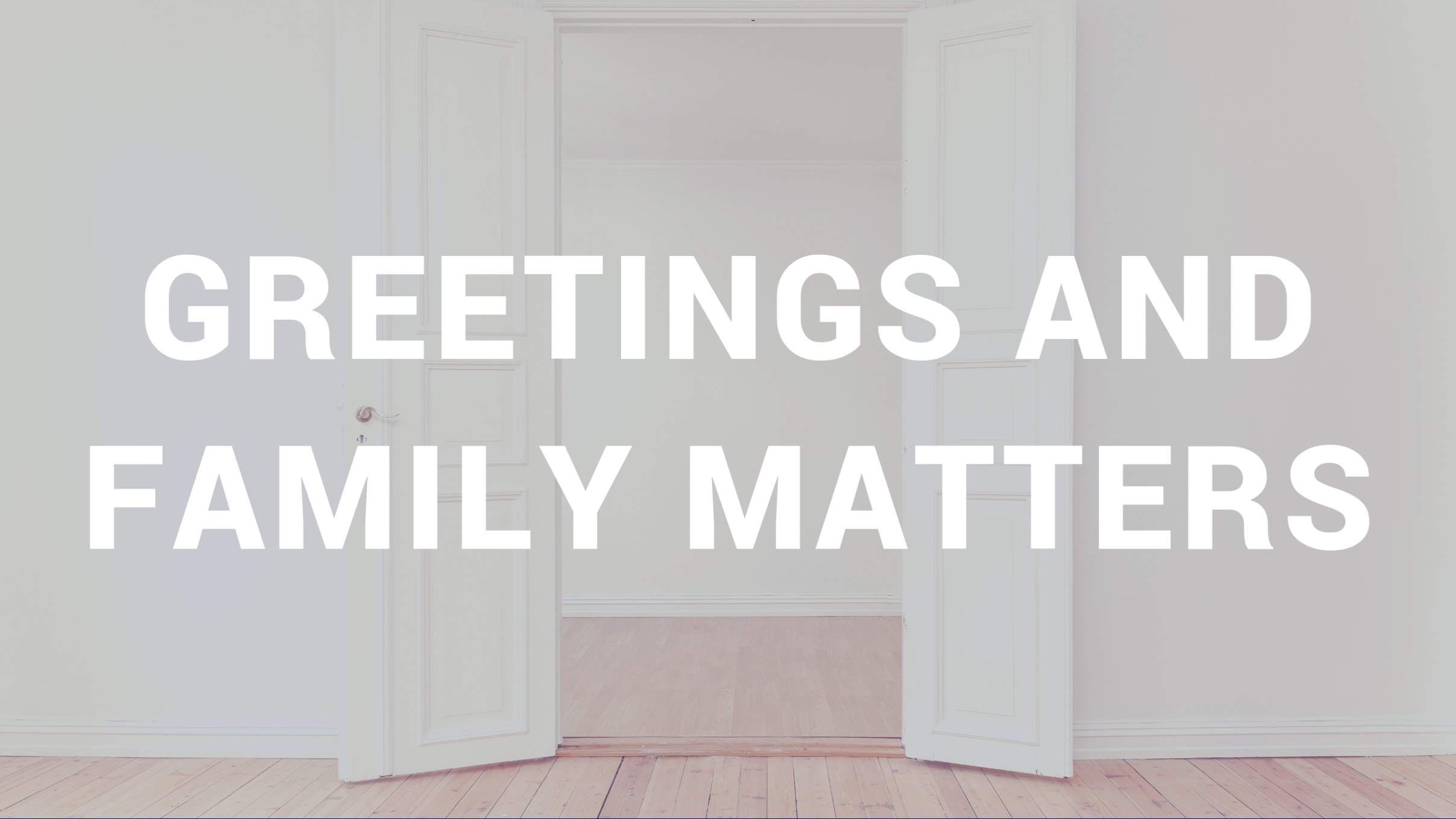 Great is Thy Faithfulness
Great is Thy faithfulness
O God my Father
There is no shadow of 
Turning with Thee
Thou changest not Thy compassions
They fail not
As Thou hast been
Thou forever wilt be
Great is Thy faithfulness! 
Great is Thy faithfulness!
Morning by morning
New mercies I see
All I have needed
Thy hand hath provided
Great is Thy faithfulness
Lord unto me
Summer and winter
And springtime and harvest
Sun, moon and stars
In their courses above
Join with all nature 
In manifold witnessTo Thy great faithfulness
Mercy and love
Great is Thy faithfulness! 
Great is Thy faithfulness!
Morning by morning 
New mercies I see
All I have needed 
Thy hand hath providedGreat is Thy faithfulness
Lord unto me
Pardon for sin 
And a peace that endureth
Thy own dear presence 
To cheer and to guide
Strength for today 
And bright hope for tomorrow
Blessings all mine
With ten thousand beside
Great is Thy faithfulness! 
Great is Thy faithfulness!
Morning by morning 
New mercies I see
All I have needed 
Thy hand hath provided
Great is Thy faithfulness
Lord unto me
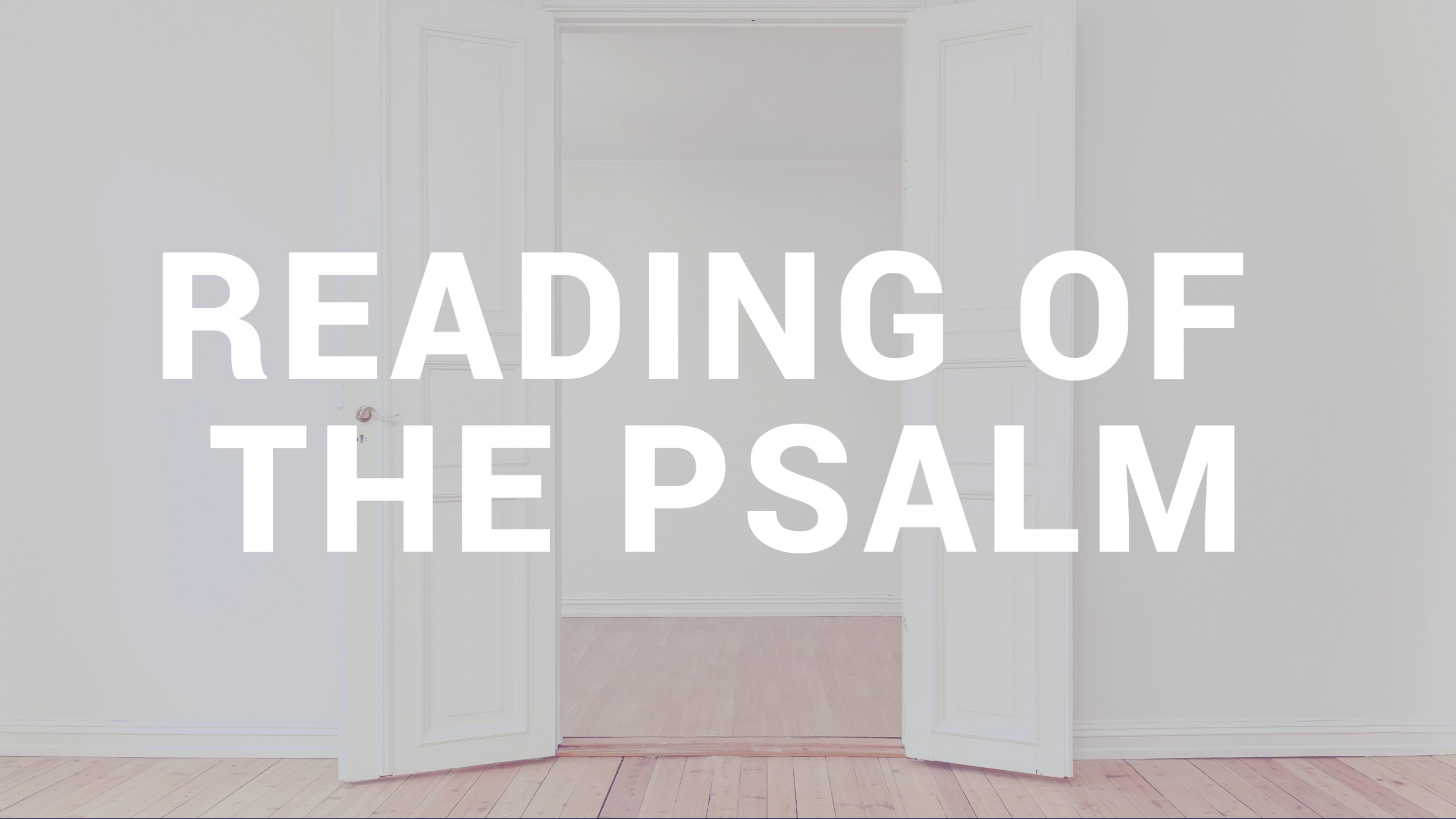 Psalm 100
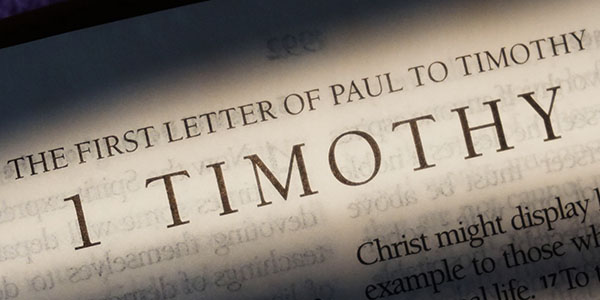 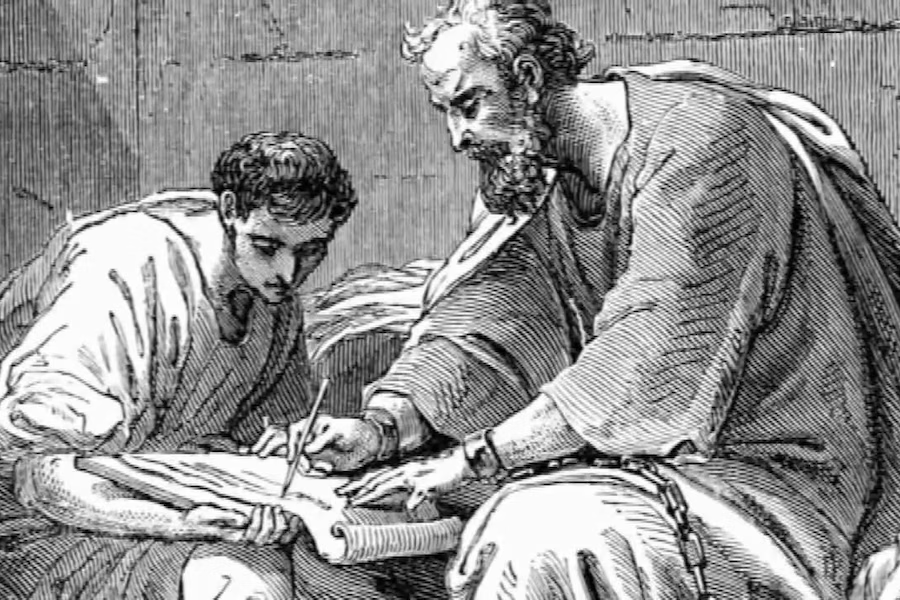 The letters to Timothy
Who:
written by Paul the Apostle after release from prison, to Timothy and the Church
What:
written to encourage and guide their churches	to remain faithful to the truth
How:
Written in a very direct personal tone, with many popular quotations
Life in the Church
(1 Timothy 5:1-25)
Having Purposeful Relationships
(1 Timothy 5:1-8)
1 Do not address an older man harshly but appeal to him as a father. Speak to younger men as brothers,
2 older women as mothers, and younger women as sisters—with complete purity.
3 Honor widows who are truly in need. 4 But if a widow has children or grandchildren,
they should first learn to fulfill their duty toward their own household and so repay their parents what is owed them. For this is what pleases God.
5 But the widow who is truly in need, and completely on her own, has set her hope on God and continues in her pleas and prayers night and day.
6 But the one who lives for pleasure is dead even while she lives. 7 Reinforce these commands, so that they will be beyond reproach.
8 But if someone does not provide for his own, especially his own family, he has denied the faith and is worse than an unbeliever.
Are your relationships
righteous?
The Christian Ideal of Charity
(1 Timothy 5:9-16)
9 No widow should be put on the list unless she is at least sixty years old, was the wife of one husband, 10 and has a reputation for good works:
as one who has raised children, practiced hospitality, washed the feet of the saints, helped those in distress—
as one who has exhibited all kinds of good works.
11 But do not accept younger widows on the list, because their passions may lead them away from Christ and they will desire to marry,
12 and so incur judgment for breaking their former pledge. 13 And besides that, going around from house to house they learn to be lazy,
and they are not only lazy, but also gossips and busybodies, talking about things they should not.
14 So I want younger women to marry, raise children, and manage a household, in order to give the adversary no opportunity to vilify us.
15 For some have already wandered away to follow Satan. 16 If a believing woman has widows in her family, let her help them.
The church should not be burdened so that it may help the widows who are truly in need.
How useful are you
for God?
Caring for Leaders
(1 Timothy 5:17-25)
17 Elders who provide effective leadership must be counted worthy of double honor, especially those who work hard in speaking and teaching.
18 For the scripture says, “Do not muzzle an ox while it is treading out the grain,” and, “The worker deserves his pay.”
19 Do not accept an accusation against an elder unless it can be confirmed by two or three witnesses. 20 Those guilty of sin must be rebuked before all, as a warning to the rest.
21 Before God and Christ Jesus and the elect angels, I solemnly charge you to carry out these commands without prejudice or favoritism of any kind.
22 Do not lay hands on anyone hastily and so identify with the sins of others. Keep yourself pure.
23 (Stop drinking just water, but use a little wine for your digestion and your frequent illnesses.)
24 The sins of some people are obvious, going before them into judgment, but for others, they show up later.
25 Similarly good works are also obvious, and the ones that are not cannot remain hidden.
What things in your life
are evident to others?
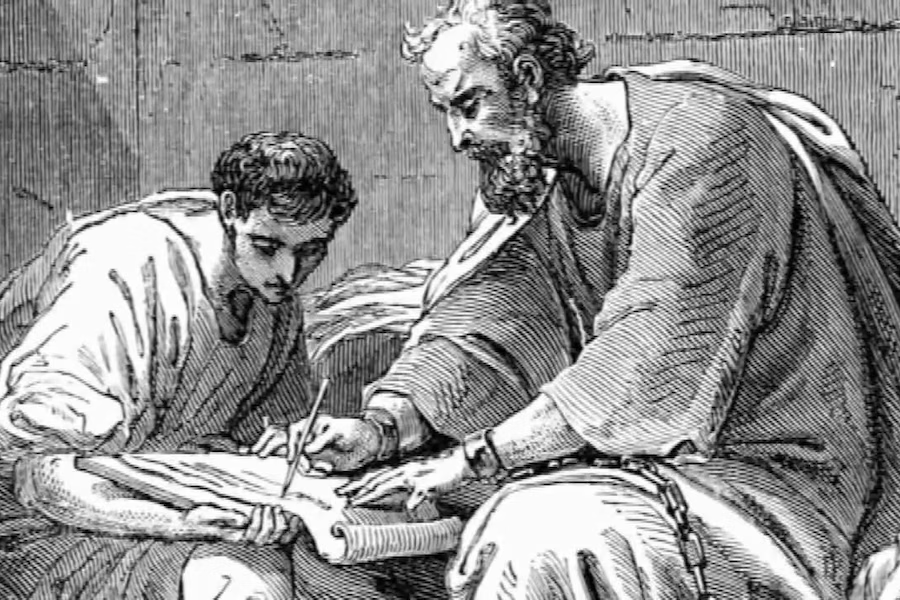 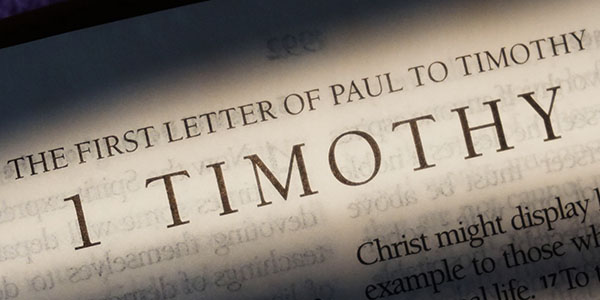 You Hold Me Now
On that day when I see all that You have for me When I see You face to face there surrounded by Your grace
All my fears swept away in the light of Your embrace Where Your love is all I need and forever I am free
Where the streets are made of gold In Your presence healed and whole Let the songs of heaven rise to You alone
No weeping no hurt or pain No suffering, You hold me now, You hold me now
No darkness no sick or lame No hiding, You hold me now, You hold me now
In this life I will stand Through my joy and my pain Knowing there's a greater day There's a hope that never fails
Where Your Name is lifted high And forever praises rise For the glory of Your Name I'm believing for the day
Where the wars and violence cease All creation lives in peace Let the songs of heaven rise to You alone
No weeping no hurt or pain No suffering, You hold me now, You hold me now
No darkness no sick or lame No hiding, You hold me now, You hold me now
For eternity   All my heart will give All the glory to Your Name
No weeping no hurt or pain No suffering, You hold me now, You hold me now
No darkness no sick or lame No hiding, You hold me now, You hold me now
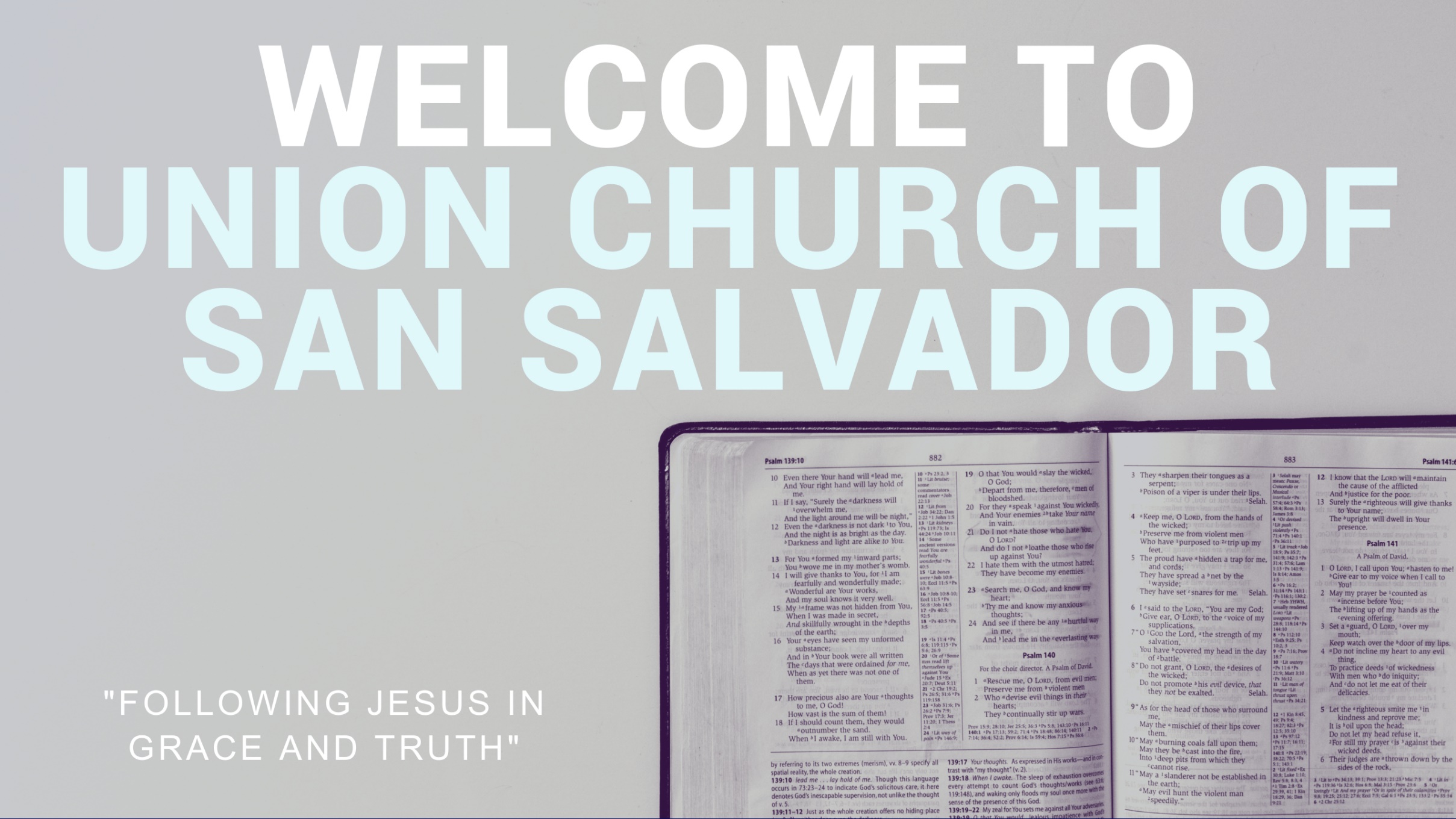